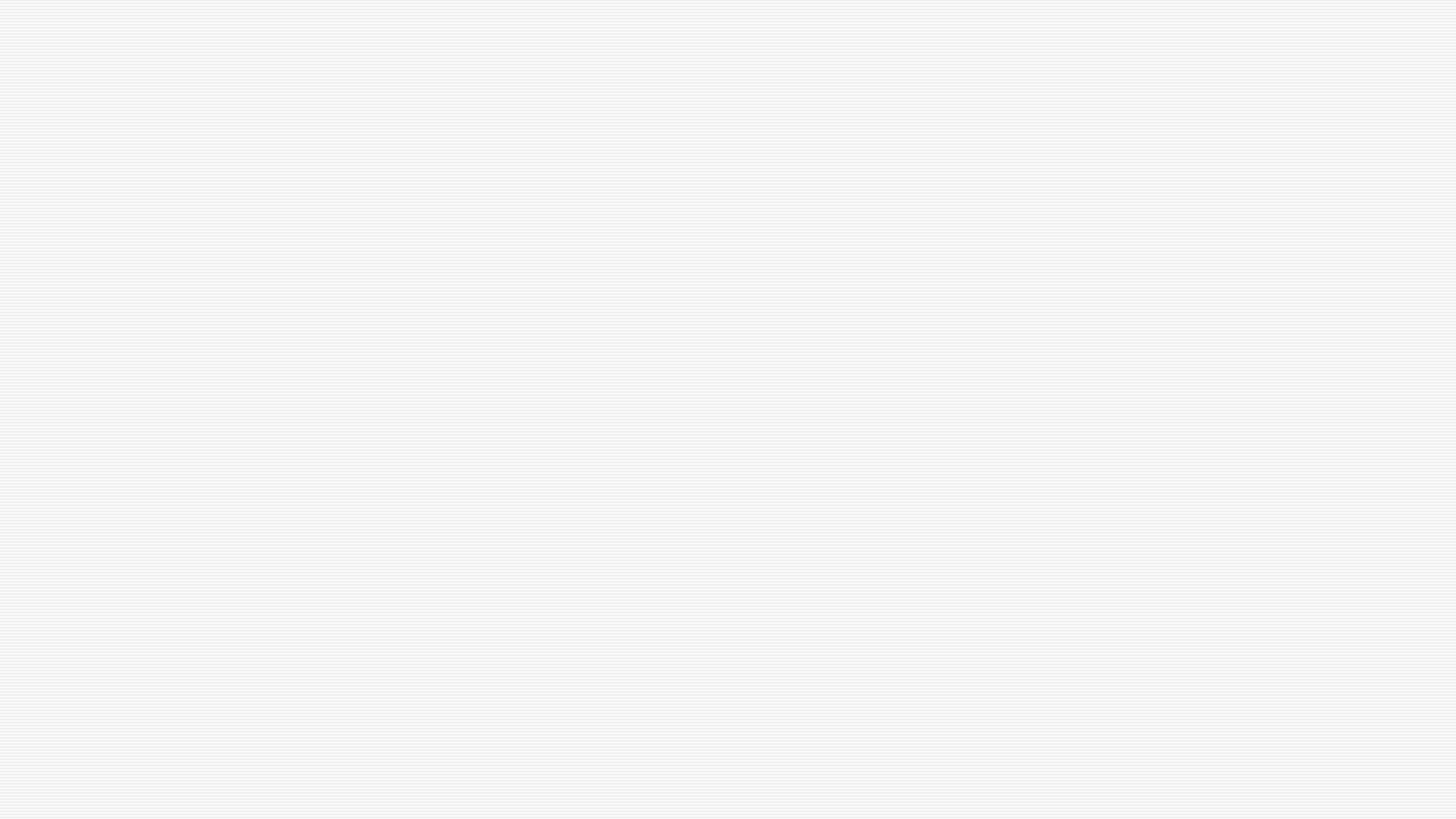 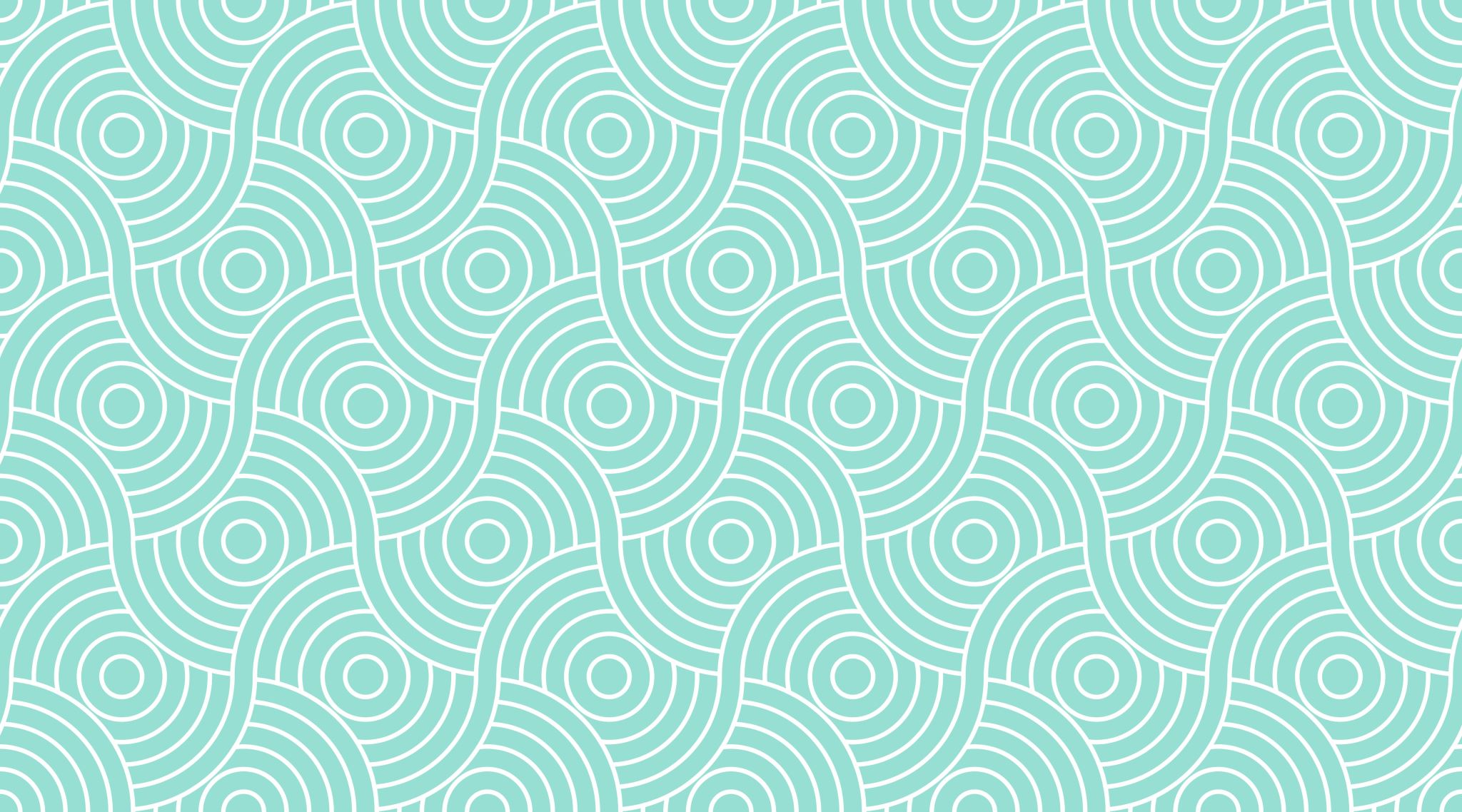 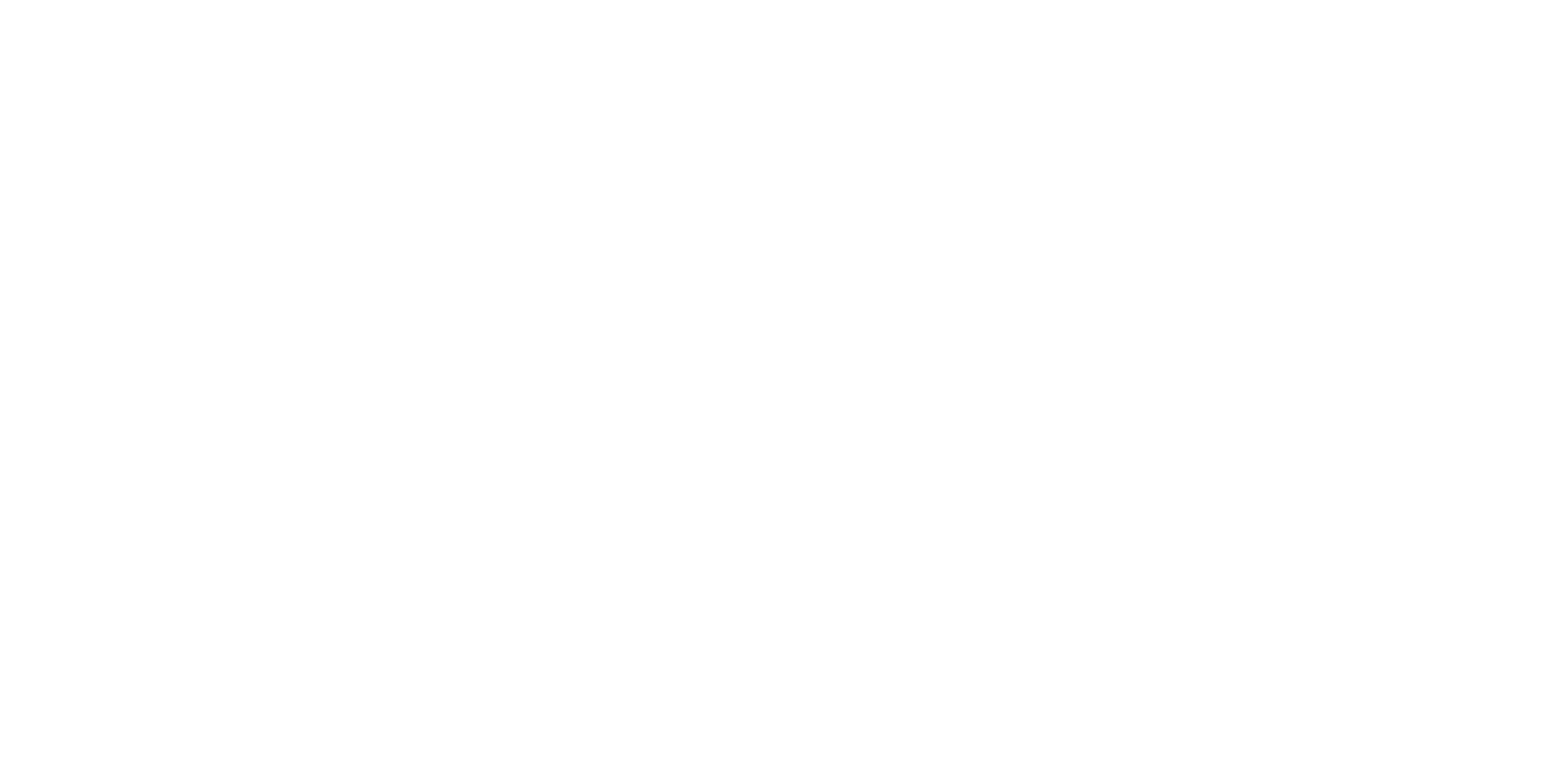 Język polski i nasze bogactwo kulturowe
Język  Polski wywodzi się z języka praindoeuropejskiego i powstał z zachodniego wariantu języka prasłowiańskiego, z dialektu lechickiego.
Większość języków europejskich ma wspólnego przodka czyli język praindoeuropejski, po którym niestety nie zostały żadne ślady w piśmie
W czwartym tysiącleciu p.n.e. wskutek wędrówek plemion język praindoeuropejski uległ zróżnicowaniu.Powstały dialekty:
zachodniosłowiańskie: polski, czeski, słowacki, łużycki (dolnołużycki i górnołużycki), kaszubski oraz wymarłe: połabski, pomorski, słowiński;
wschodniosłowiańskie: ukraiński, białoruski i rosyjski;
południowosłowiańskie: serbski, chorwacki, słoweński, bułgarski, macedoński.
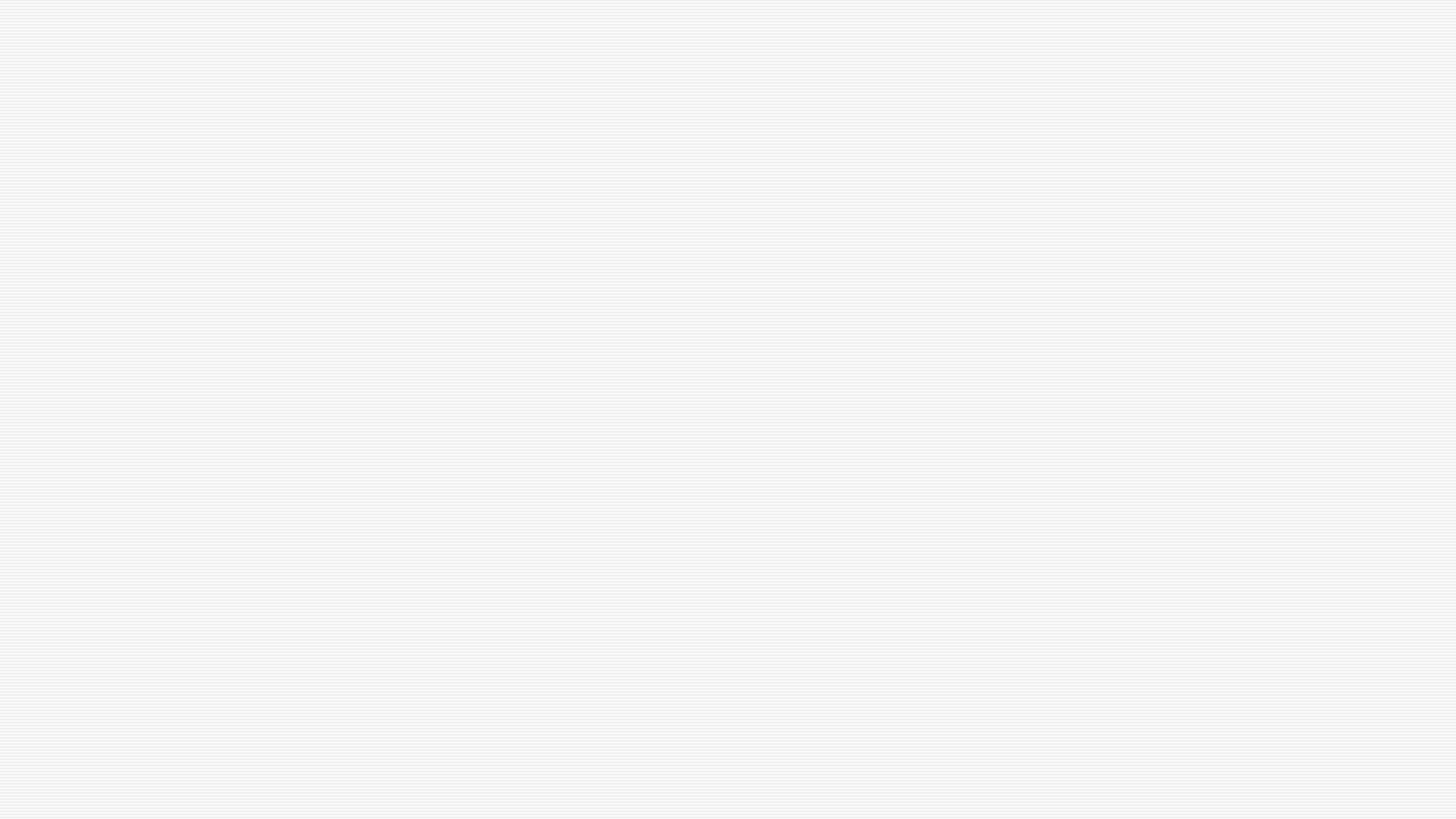 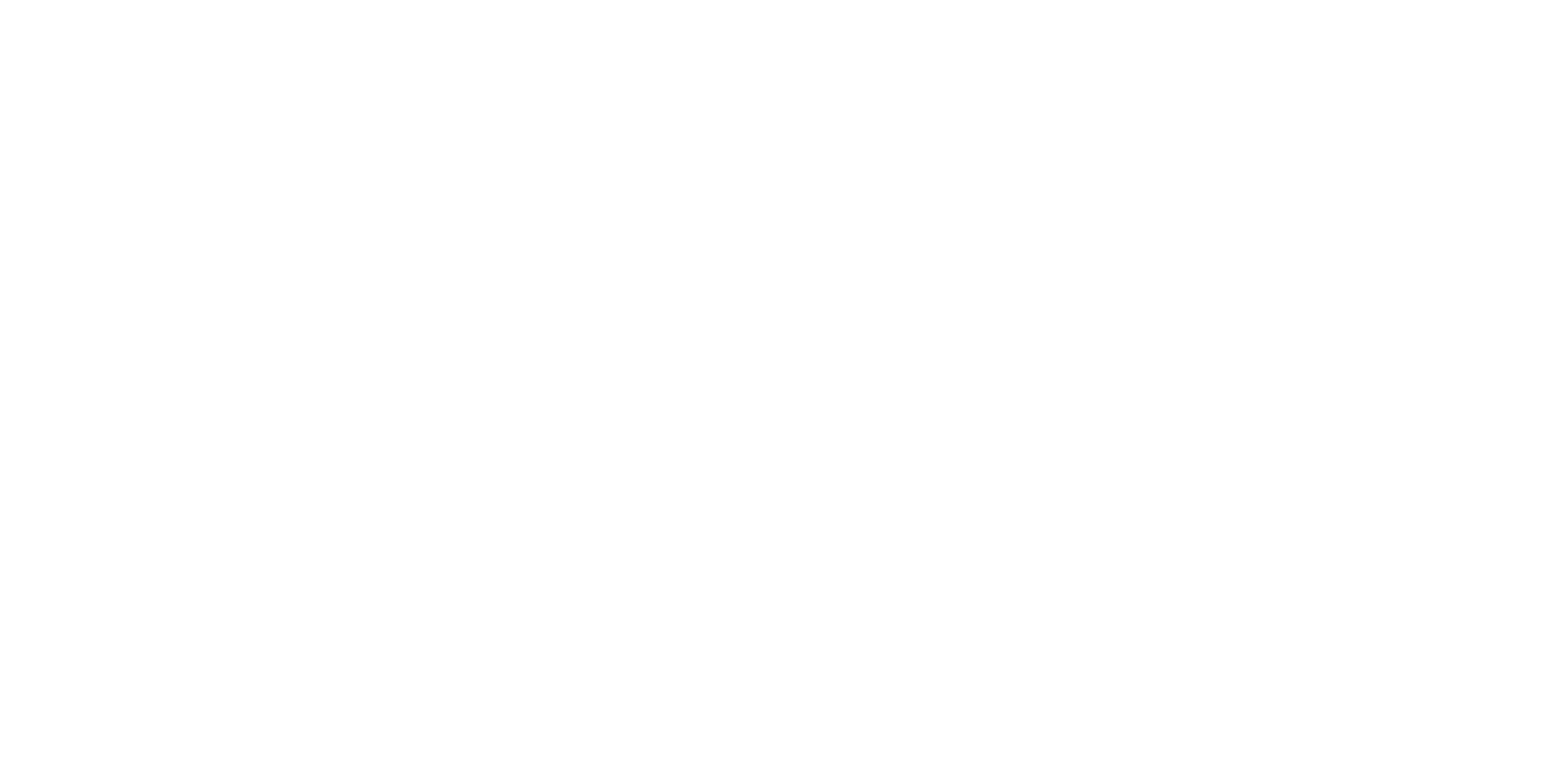 Pierwsze polskie słowa pojawiły się w średniowiecznych łacińskich dokumentach. Były to imiona i nazwy geograficzne
Najstarsze zabytki języka polskiego
Za najstarszy znany utwór literacki w języku polskim uznawane są dwie pierwsze zwrotki pieśni
"Bogurodzica"
Kazania świętokrzyskie
Język polski na przestrzeni lat bardzo się zmieniał.I napewno jeszcze się zmieni
Dziękuje za uwagę😊
Aleksandra Głowacka 4b